ns-3 Training:  Packets
ns-3 Annual meeting
June 2016
1
ns-3 Packet
Packet is an advanced data structure with the following capabilities
Supports fragmentation and reassembly
Supports real or virtual application data
Extensible
Serializable (for emulation)
Supports pretty-printing
Efficient (copy-on-write semantics)
2
ns-3 Annual meeting June 2016
ns-3 Packet structure
Analogous to an mbuf/skbuff
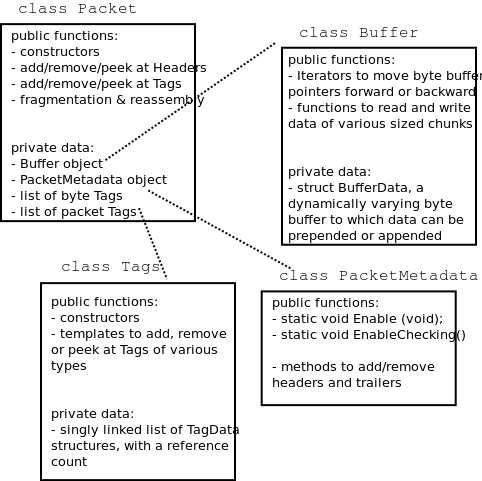 3
ns-3 Annual meeting June 2016
Copy-on-write
Copy data bytes only as needed
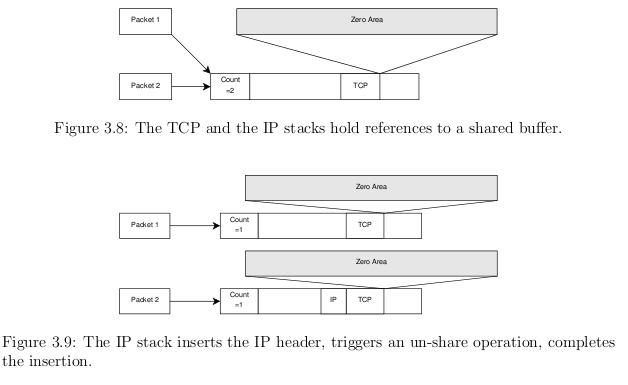 Figure source:  Mathieu Lacage's Ph.D. thesis
4
ns-3 Annual meeting June 2016
Headers and trailers
Most operations on packet involve adding and removing an ns3::Header
class ns3::Header must implement four methods:
Serialize()
Deserialize()
GetSerializedSize()
Print()
5
ns-3 Annual meeting June 2016
Headers and trailers (cont.)
Headers are serialized into the packet byte buffer with Packet::AddHeader() and removed with Packet::RemoveHeader()
Headers can also be 'Peeked' without removal
Ptr<Packet> pkt = Create<Packet> ();
UdpHeader hdr; // Note:  not heap allocated
pkt->AddHeader (hdr);
Ipv4Header iphdr;
pkt->AddHeader (iphdr);
6
ns-3 Annual meeting June 2016
Packet tags
Packet tag objects allow packets to carry around simulator-specific metadata
Such as a "unique ID" for packets or 
Tags may associate with byte ranges of data, or with the whole packet
Distinction is important when packets are fragmented and reassembled
Tags presently are not preserved across serialization boundaries (e.g. MPI)
7
ns-3 Annual meeting June 2016
PacketTag vs. ByteTag
Two tag types are available:  PacketTag and ByteTag
ByteTags run with bytes
PacketTags run with packets
When Packet is fragmented, both copies of Packet get copies of PacketTags
When two Packets are merged, only the PacketTags of the first are preserved
PacketTags may be removed individually; ByteTags may be removed all at once
8
ns-3 Annual meeting June 2016
Tag example
Here is a simple example illustrating the use of tags from the code in src/internet/model/udp-socket-impl.cc:
Ptr<Packet> p;  // pointer to a pre-existing packet
SocketIpTtlTag tag
tag.SetTtl (m_ipMulticastTtl); // Convey the TTL from UDP layer to IP layer
p->AddPacketTag (tag);
This tag is read at the IP layer, then stripped (src/internet/model/ipv4-l3-protocol.cc):
uint8_t ttl = m_defaultTtl;
SocketIpTtlTag tag;
bool found = packet->RemovePacketTag (tag);
if (found)
  {
    ttl = tag.GetTtl ();
  }
9
ns-3 Annual meeting June 2016
Packet metadata
Packets may optionally carry metadata
record every operation on a packet's buffer
implementation of Packet::Print for pretty-printing of the packet
sanity check that when a Header is removed, the Header was actually present to begin with
Not enabled by default, for performance reasons
To enable, insert one or both statements:
Packet::EnablePrinting ();
Packet::EnableChecking ();
10
ns-3 Annual meeting June 2016
Ptr<Packet>
Packets are reference counted objects that support the smart pointer class Ptr
Use a templated "Create" method instead of CreateObject for ns3::Objects
Typical creation:  
Ptr<Packet> pkt = Create<Packet> ();
In model code, Packet pointers may be const or non-const; often Packet::Copy() is used to obtain non-const from const
Ptr<const Packet> cpkt = ...;
Ptr<Packet> p = cpkt->Copy ();
11
ns-3 Annual meeting June 2016